Channel Partners
Why sell when you can get other people to do it for you?
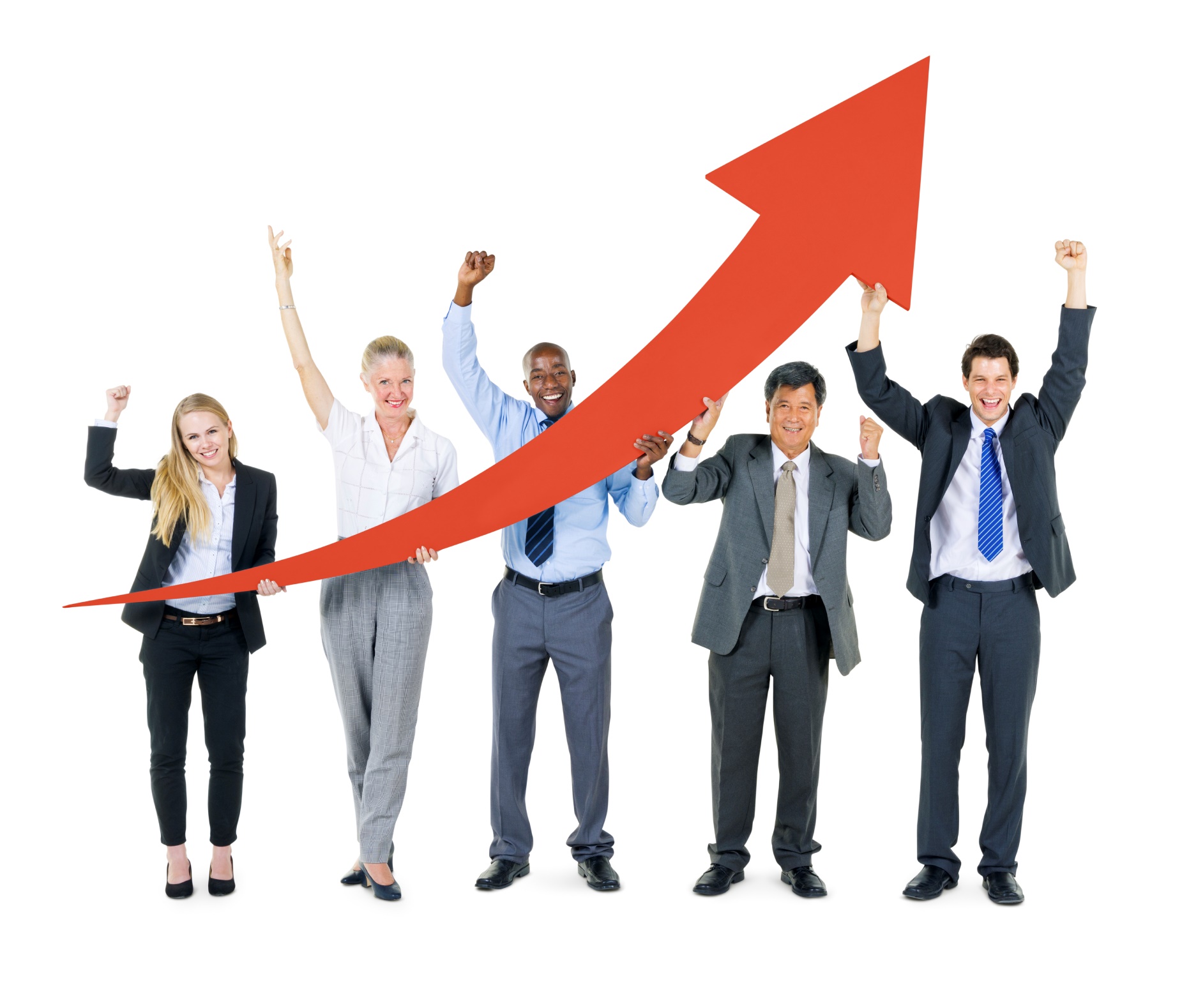 www.SmallBusinessSolver.com © 2018
Channel partners help you focus on what you are good at.
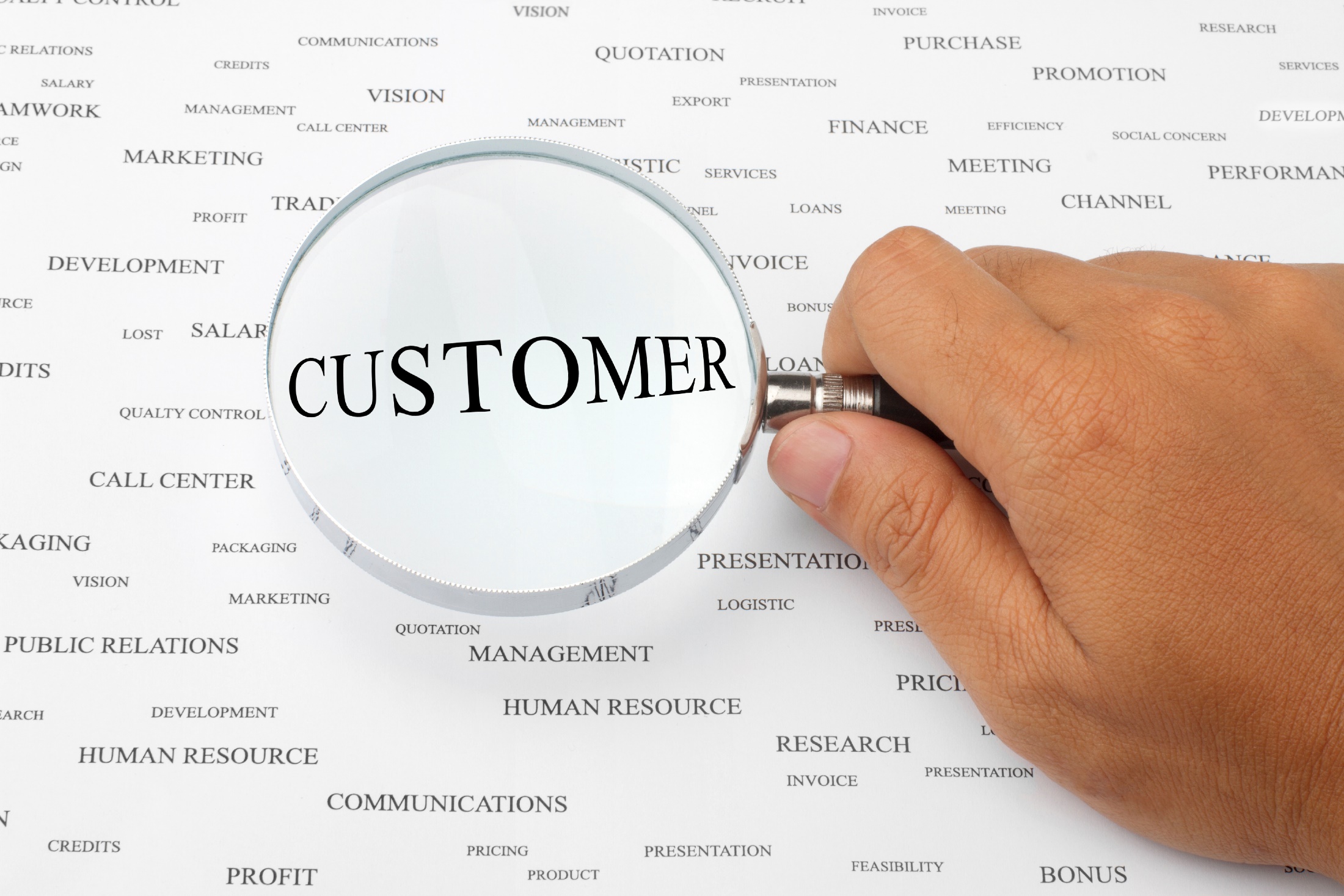 www.SmallBusinessSolver.com © 2018
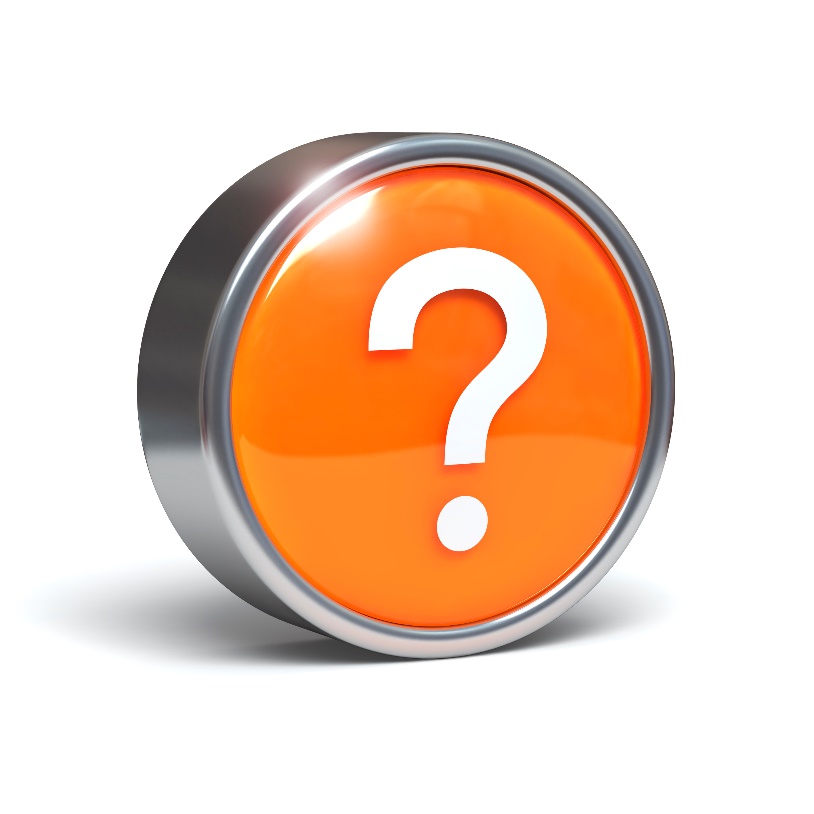 Discussion: “Do Channel Partners make sense for your business?”
What is your margin?
Can you afford sales people?
Do complementary businesses have established relationships with your ideal clients?
Can you keep them interested in selling your offering?
Do you profit share?
Do you have regular communication with them?
Is there strategic synergy?
Is there a high cost of entering the market and doing what you are doing?
www.SmallBusinessSolver.com © 2018
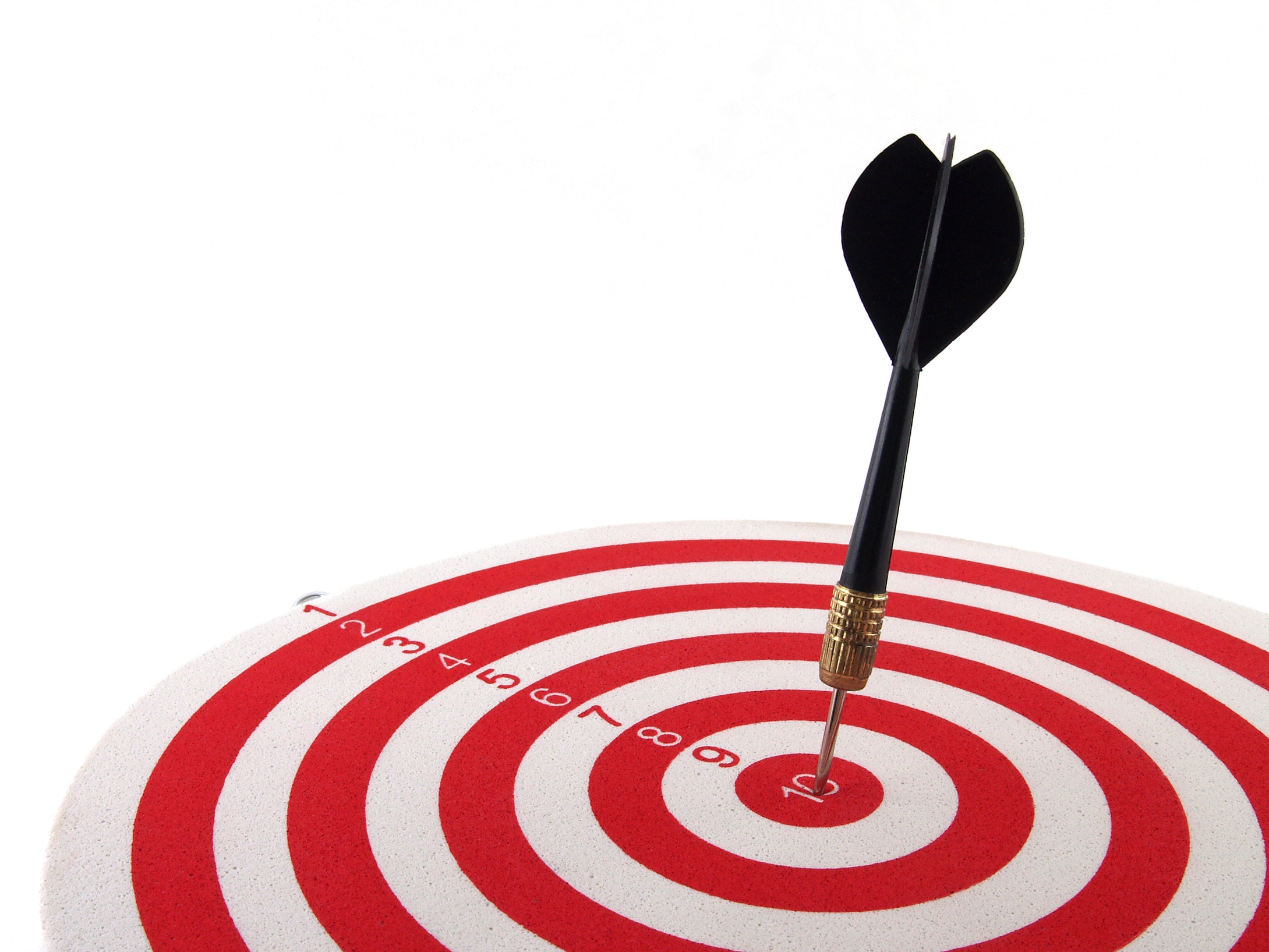 The Goal
Find the best channel partners out there.
www.SmallBusinessSolver.com © 2018
Key Points
Planning to get a channel partner
Selecting a channel partner
Building the channel partner relationship
Example
What not to do
Your next steps
Wrap up
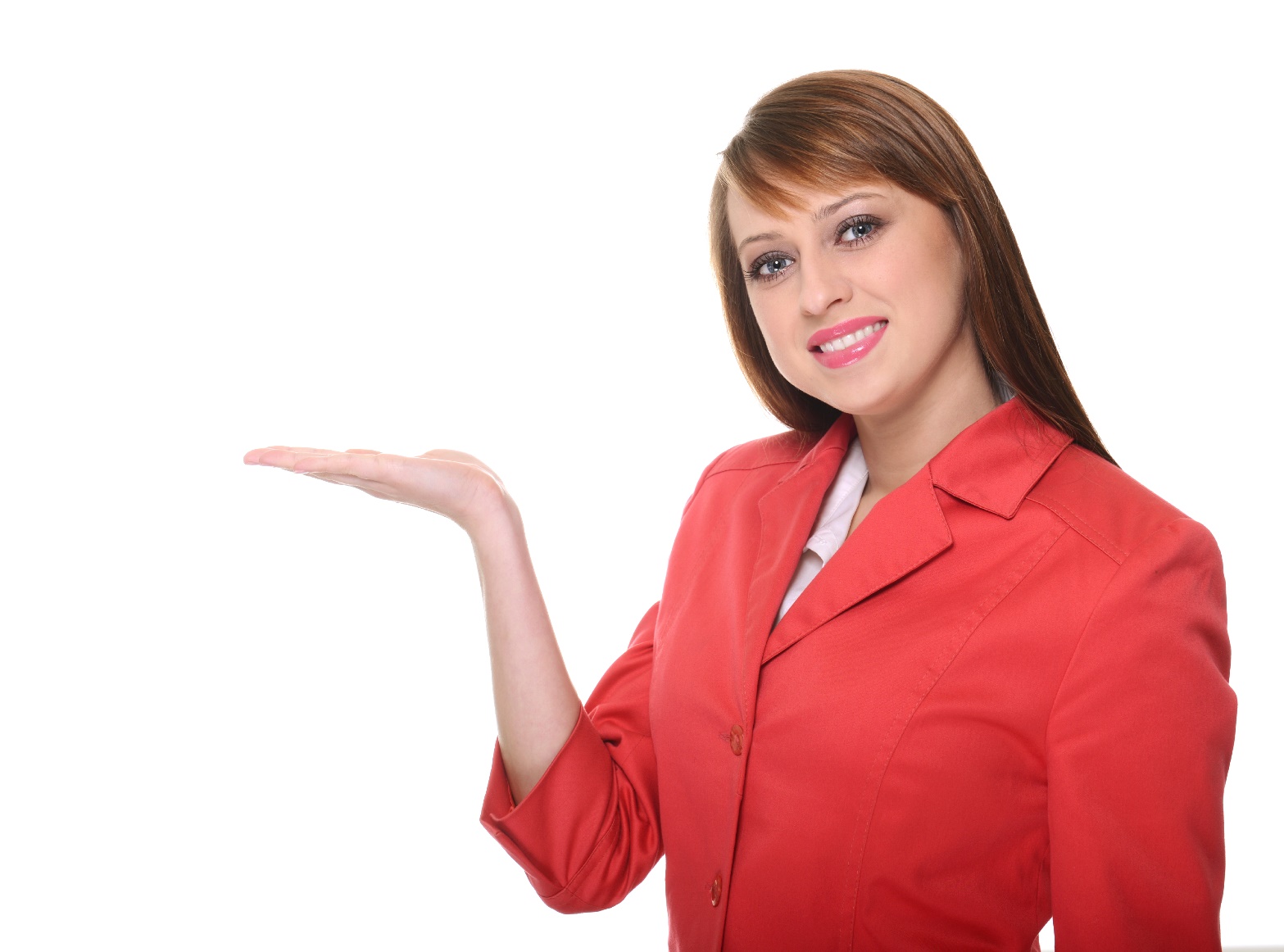 www.SmallBusinessSolver.com © 2018
Worksheet
Grab your worksheet and follow along.
www.SmallBusinessSolver.com © 2018
Planning to get a channel partner
Where should you start?
How big should the region be?
What are the qualities of a good channel partner?
Should you offer them exclusivity?
What part of the work will you still manage?
What is their role?
www.SmallBusinessSolver.com © 2018
Selecting a channel partner
Size?
Corporate culture?
Mutual need?
Management?
www.SmallBusinessSolver.com © 2018
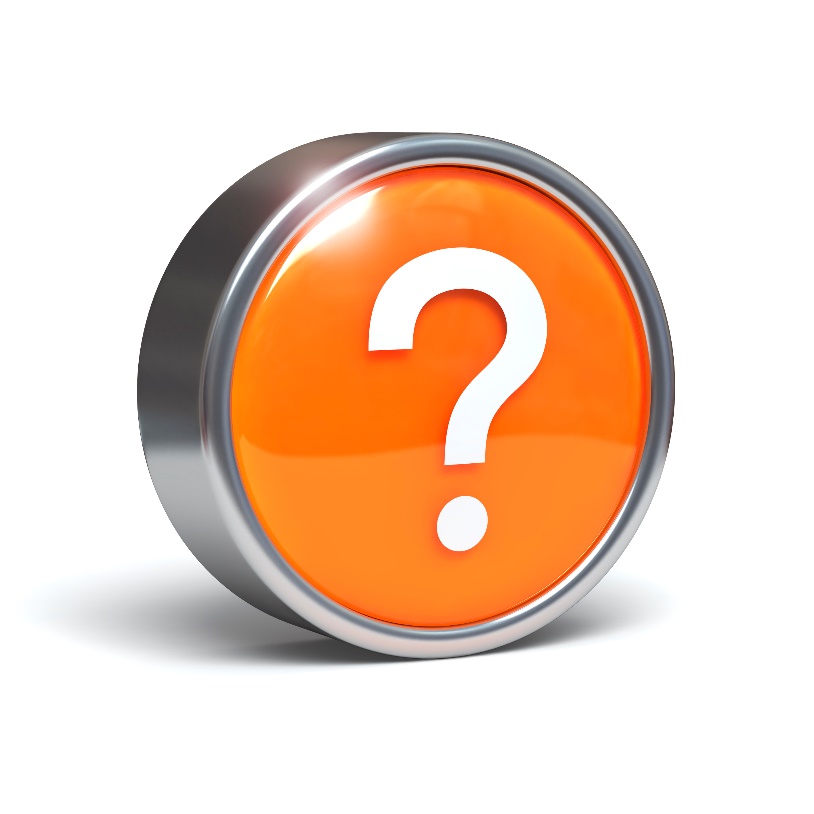 Discussion: “How Do you select a channel partner?”
Are there other businesses that target the same target market?
Are there other businesses that have a complementary offering?
Are they approximately the same size as you? Or is the business unit you are working with the same size as you?
Do they have a similar organizational culture?
Do they have similar values?
Is there mutuality?
www.SmallBusinessSolver.com © 2018
Building the channel partner relationship
Risk and reward?
Legal implications?
Joint planning?
Communication?
Tracking and visibility?
Gathering feedback?
www.SmallBusinessSolver.com © 2018
How Does It Work? Real Estate
www.SmallBusinessSolver.com © 2018
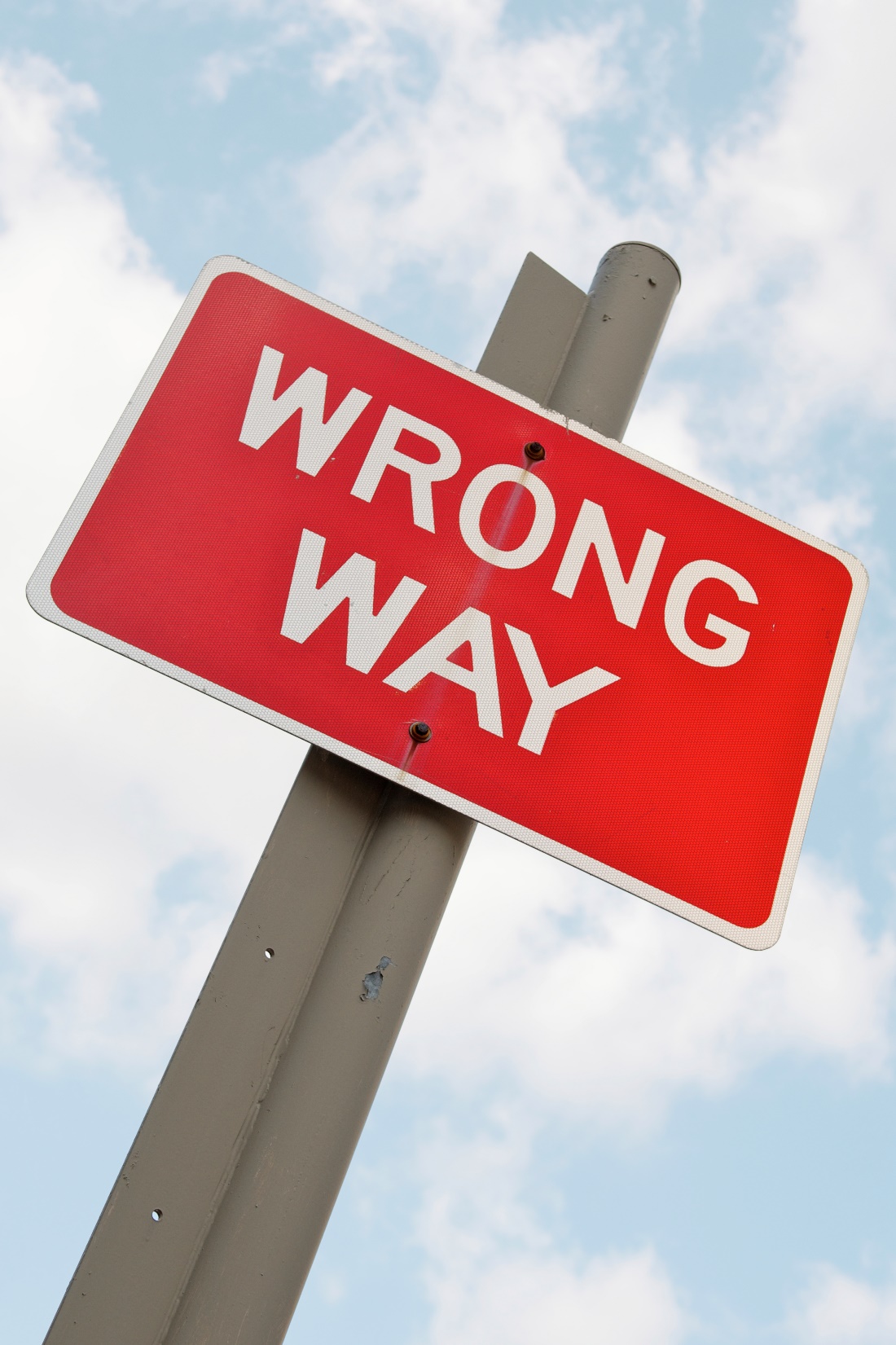 Top Mistakes To Avoid
Just hiring a sales person without considering a channel partner
Taking on the first channel partner that approaches you
Not having a sales strategy to expand your reach
www.SmallBusinessSolver.com © 2018
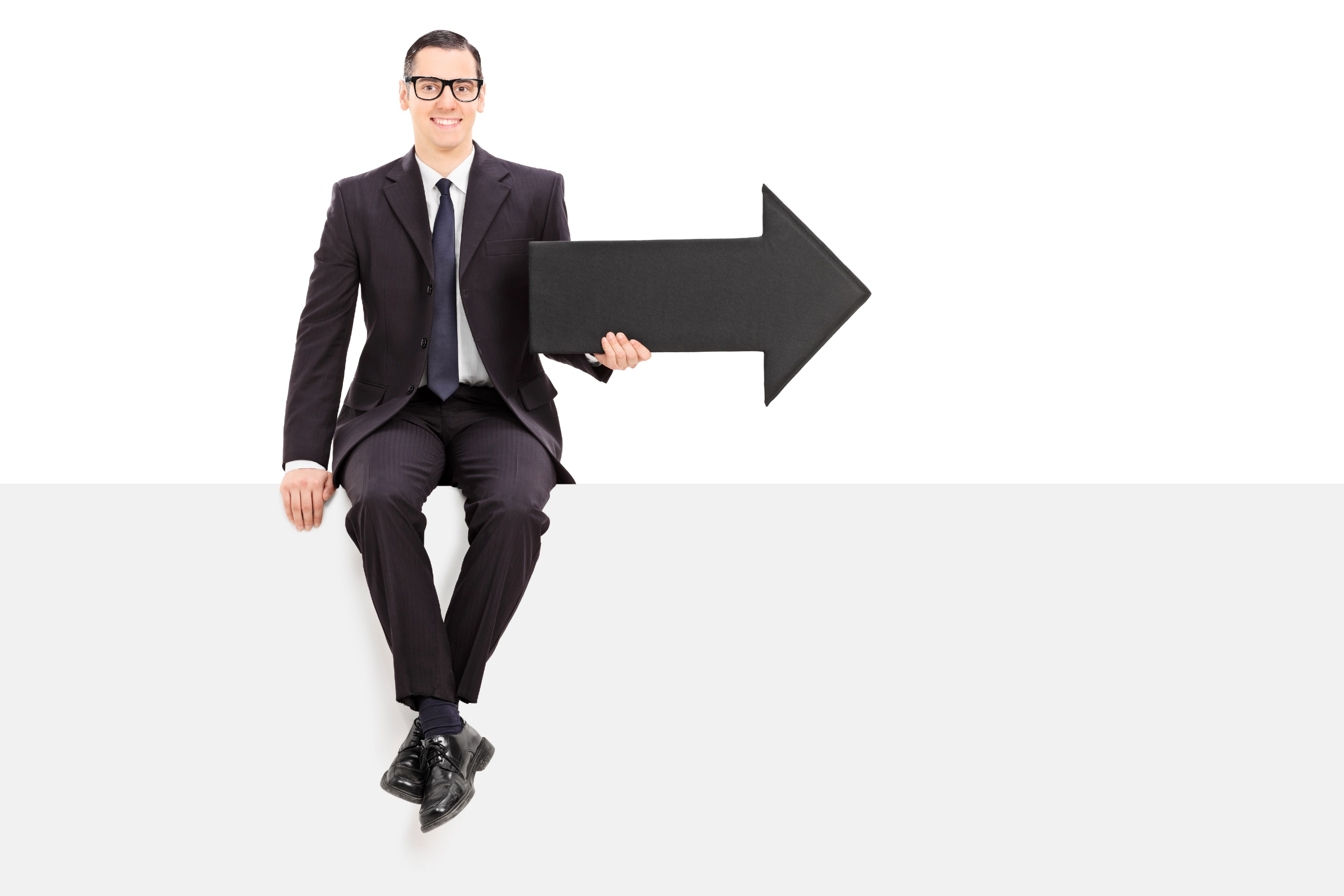 Now What?
Make sure that you are happy with the types of channel partners that you are speaking with up-front
Have a plan for after you have them signed up
Work with them.  They are your partners
Make sure it is mutually beneficial and your goals are aligned
www.SmallBusinessSolver.com © 2018
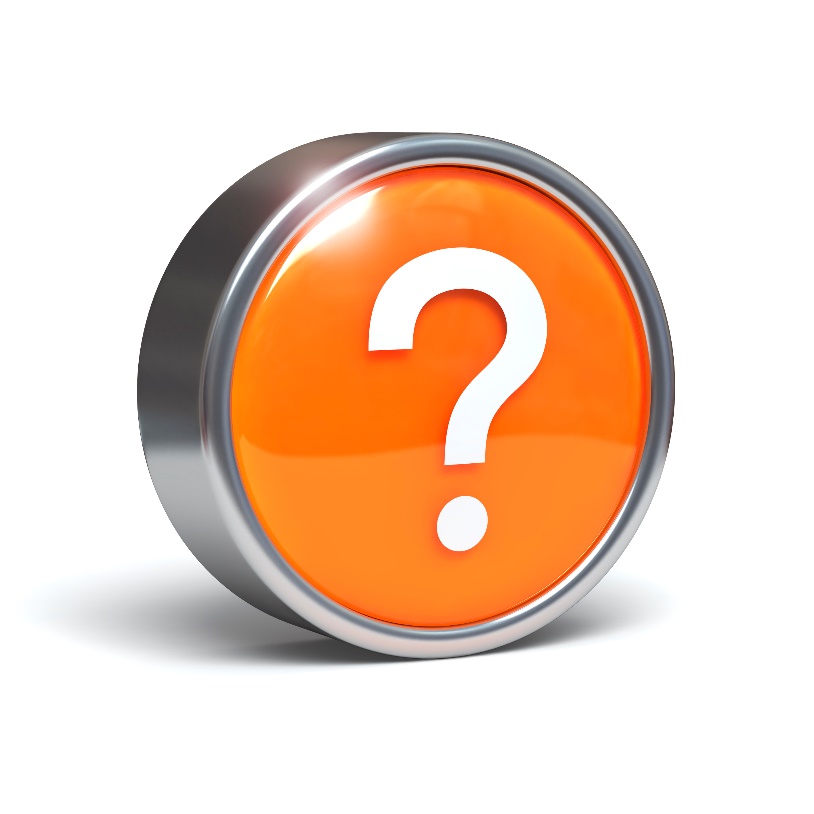 Discussion: “How Do You avoid channel conflict?”
How are you setting up your relationship?
Is there exclusivity within markets?
How are you protecting yourself?
How do you know if there is a channel conflict?
How do they know if there is a channel conflict?
How could you terminate the agreement and end the relationship?
www.SmallBusinessSolver.com © 2018
Worksheet
How does this work for your business?
www.SmallBusinessSolver.com © 2018
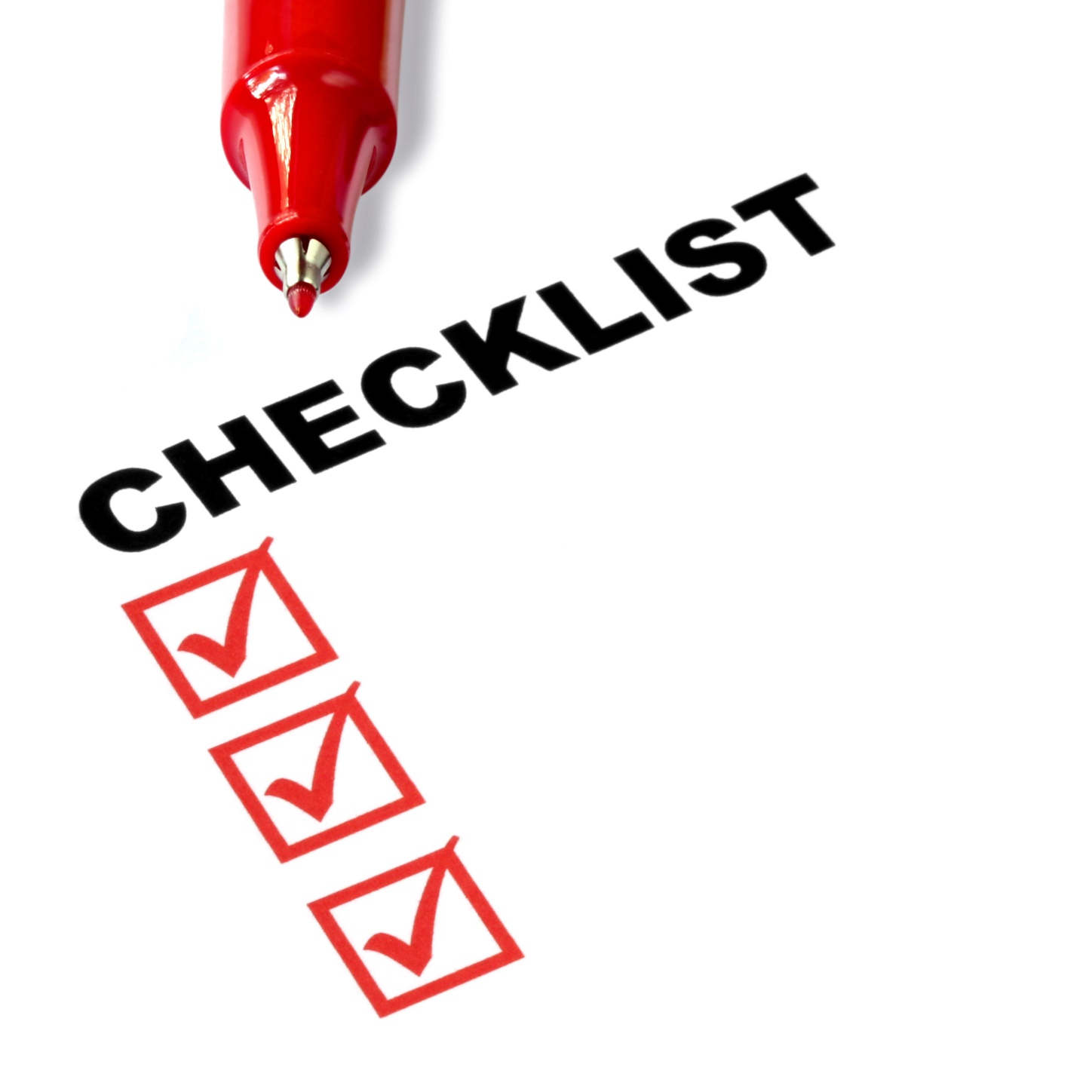 Key Points
Planning to get a channel partner
Selecting a channel partner
Building the channel partner relationship
Example
What not to do
Your next steps
Wrap up
www.SmallBusinessSolver.com © 2018
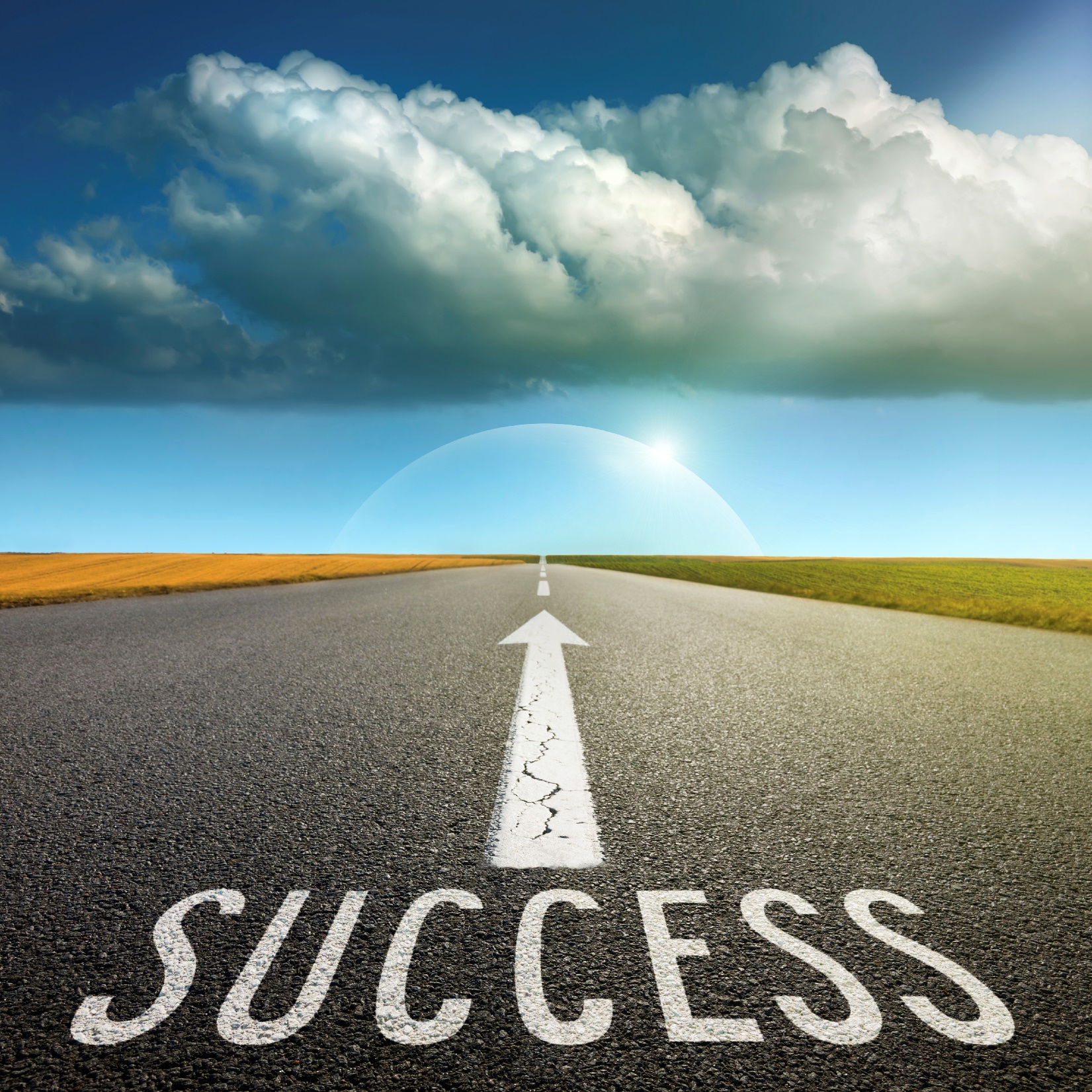 The Goal
Find the best channel partners out there.
www.SmallBusinessSolver.com © 2018
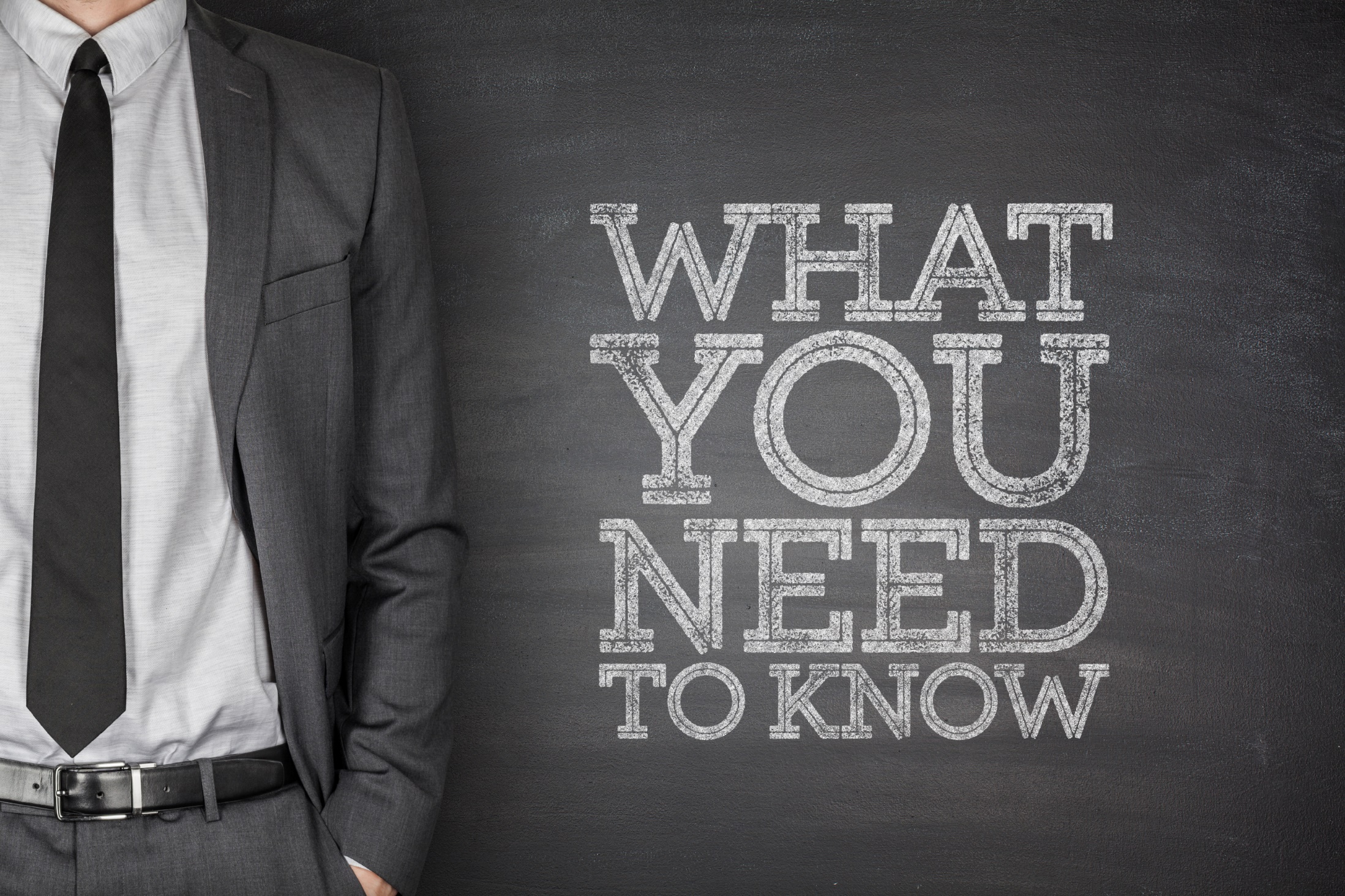 Why sell when you can get other people to
do it for you?
www.SmallBusinessSolver.com © 2018